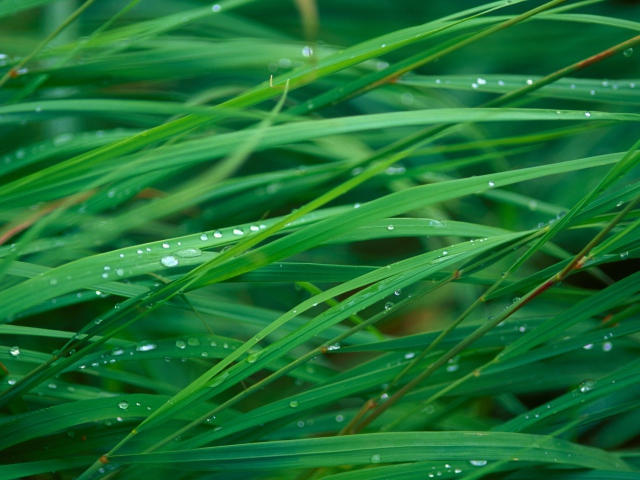 Представление педагогического  опыта работы
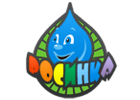 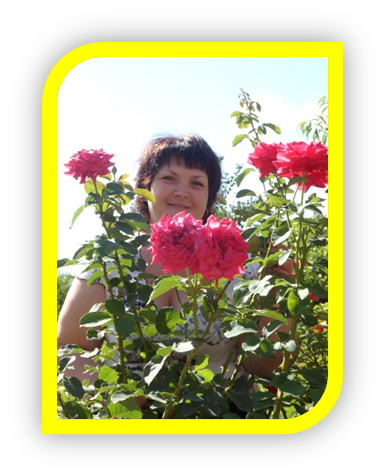 Воспитателя старшей группы «Чиполино»
Марченко Светланы Валентиновны
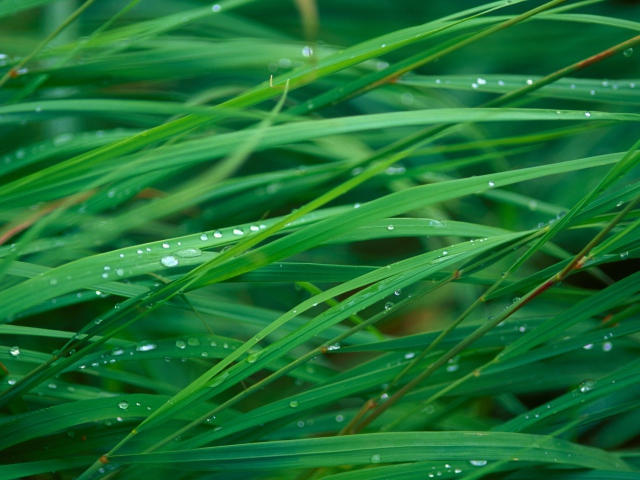 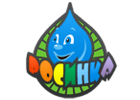 «Умение воспитывать – всё-таки искусство,
такое же искусство, как хорошо играть на скрипке
или рояле, хорошо  писать  картины»

А.С. Макаренко
Представление педагогического  опыта  работы на тему:

 «Педагогические условия формирования способов словообразования у детей старшего дошкольного возраста»
Используемые термины
Словообразование - создание слов соответствующих норме и правилам русского языка, употребление слов существующих в русском языке  (для хлеба – хлебница)
Неологизмы, словотворчество - умение не только пользоваться готовыми наименованиями, но и конструировать новые (придумать название города в котором жители любят сладкое – Сластинск и т.д.)
Этимология - происхождение того или иного слова.
Производное слово- образованное от чего-либо другого.
Научная новизна и теоретическая значимость
Выделены уме­ния, характеризующие овладение словообразованием.
Определены  педагогические условия успешного обучения детей способам словообразования.
Цель работы:
выявить педагогические условия успешного овладения детьми шестого года жизни способами словообразования, их осознанного использования.
Задачи:
выявить  особенности  владения  старшими дошкольниками словообразованием;
определить   педагогические   условия,   обеспечивающие   успешное усвоение   дошкольниками    способов    словообразования и  их произвольное использование;
разработать   и   апробировать   систему   педагогической  работы, содействующую     овладению    словообразованием     воспитанниками    старшей группы.
Результаты  обследования детей
Высокий уровень: дети извлекают из словообразовательной структуры слова нужную информацию и объясняют его происхождение.
Средний уровень: при помощи наводящих вопросов образовывают слова с опорой на образец взрослого.
Низкий уровень: дети понимают производное слово, но затрудняются найти причину его названия.
Педагогические условияовладения способами словообразования
поэтапность формирования способов словообразования (от освоения значения исходных слов к выяснению значений и систем­ных связей производного слова к произвольному использованию усвоенных способов словообразования).
мотивированность обучения (такая организация ситуации общения, при которой возникает естественная потребность в пони­мании и использовании производного слова; образование слова).
продолжительность и систематичность обучения детей слово­образованию.
индивидуальный подход в обучении.
Технология работы с детьми
На первом этапе детей знакомили со способами этимологического анализа слов, со словообразовательными элементами и смыслоразличительными функциями. В качестве материала для этимологического анализа  использовались имена известных литературных персонажей, названия знакомых животных, растений.
Технология работы с детьми
На втором этапе представления дошкольников о   словообразовательных элементах закреплялись  в упражнениях на словотворчество, через серию игр и заданий, которые содержали репродуктивные и творческие задания.
Технология работы с детьми
На третьем этапе, детей привлекали к решению задач творческого характера: придумыванию названий городу, имен персонажу.
График результатов проведенной работы